HGCAL R&D and Prototyping Activities at TIFR
Kameswara Rao, S. Mayekar, 
R. Thomas, I. Mirza, M. Shelake,
M. Kumar, S.R. Dugad, G.B. Mohanty
DHEP Annual Meeting 
May 5, 2022
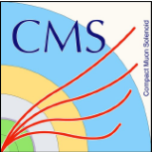 LHC Upgrade to High Luminosity LHC
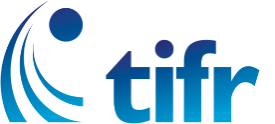 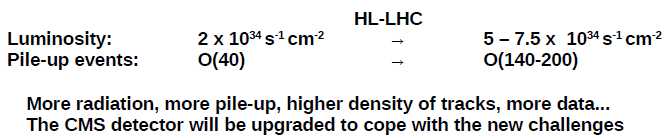 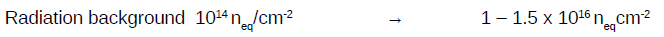 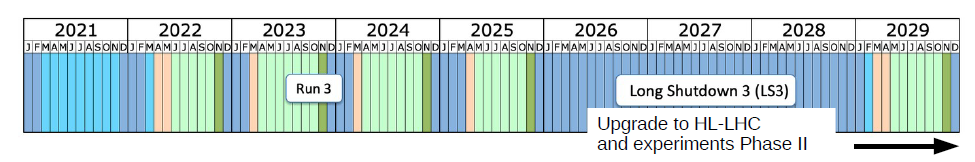 Calorimetry
● Replacement of the endcap calorimeter with high-granularity calorimeter (HGCAL)
Radiation tolerant
High granularity
Precise hit/cluster timing
Enhanced capability for particle flow
     reconstruction
Operation at -30°C
CE-E (Electromagnetic)
Active: Silicon
Passive: Cu, CuW,  Pb absorbers
13 double-sided layers (full silicon)
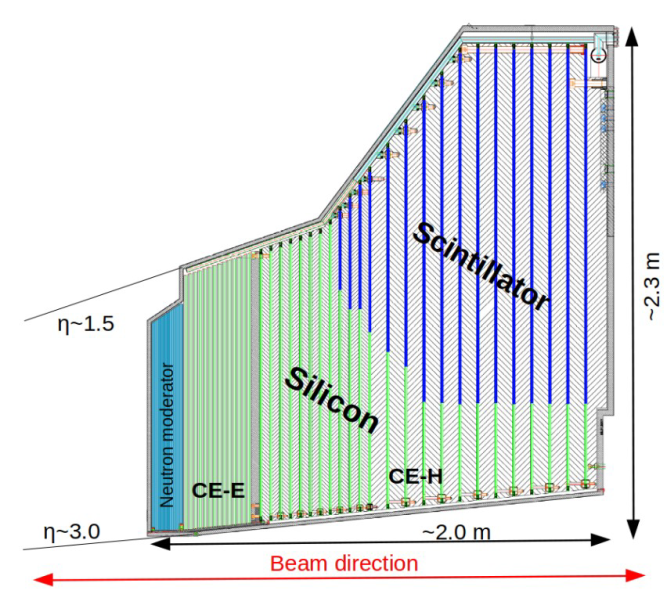 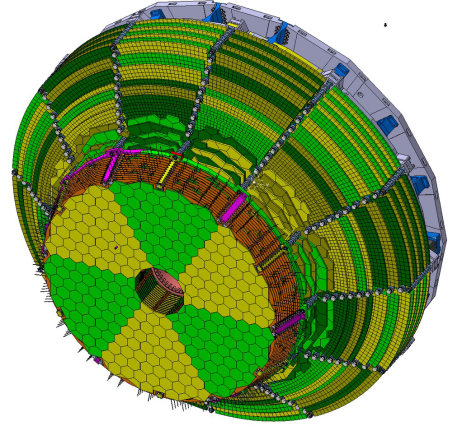 CE-H (Hadronic)
Active: Silicon + Scintillator /
Silicon-photomultiplier
Passive: Steel absorbers
7 all-Si layers
2
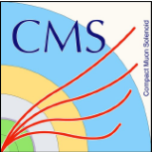 Why HGCAL?
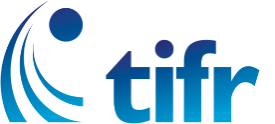 Need to improve the jet resolution for the next generation of calorimeters
At high jet energy, correct association between the tracks and calorimeter cluster is very important, so going for calorimeter with very high granularity
To realize a high-granularity calorimeter (HGCAL), we need: low cost/area active material(s), radiation-tolerant on-detector electronics, high-bandwidth data transmission, powerful FPGAs for off-detector electronics
A largely silicon-sensor-based calorimeter
3
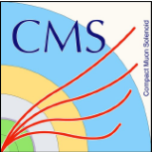 Technical Requirements of HGCAL
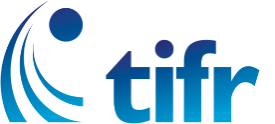 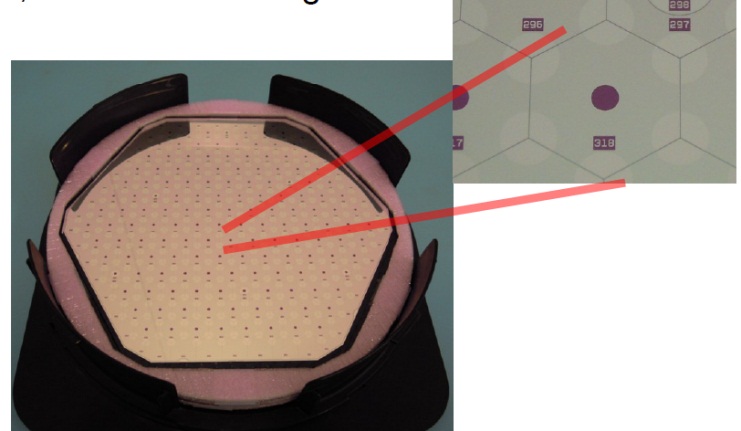 Planar p-type DC-coupled sensor pads
simplifies production technology
 p-type more radiation tolerant than n-type
Hexagonal sensor geometry preferred to square
makes most efficient use of circular sensor wafer
reduces no. of sensors produced & assembled into modules  
8” wafers preferred to 6”
reduces no. of sensors produced & assembled into modules 
cost per area is cheaper and simplifies the module mechanics 
300mm, 200mm and 120mm active sensor thicknesses
match sensor thickness to radiation field for optimal performance 
Simple, rugged module design & automated module assembly
provide high volume, high rate, reproducible module production & handling
About 5K siIicon detector modules need to be assembled in India for a total requirement of ~27K modules (~15 modules per day)
8” low-density sensor
192 cells with ~1.1 Sq. cm size
300µm & 200µm active thickness
8” high-sensity sensor
432 cells with ~0.5 Sq.cm size
120µm active thickness
4
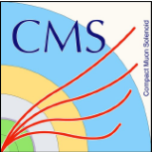 Components for an HGCAL Module
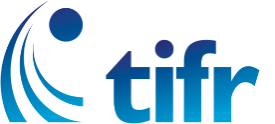 Key steps involved:
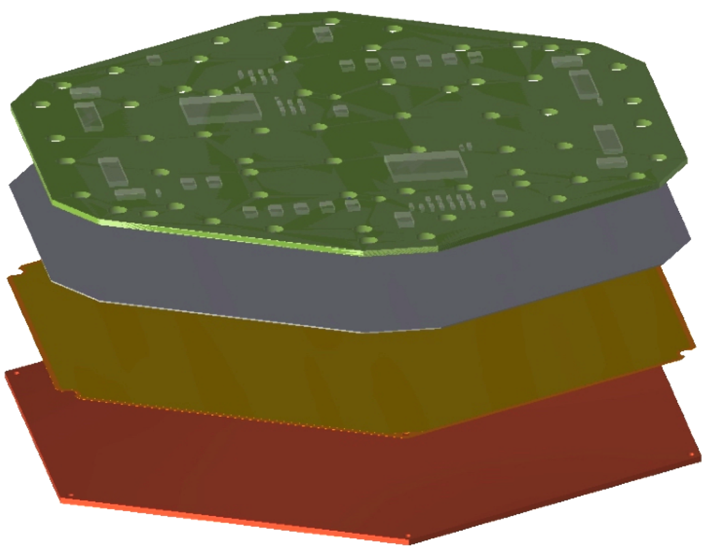 Gluing 
Wire-bonding
Visual inspection
Electrical testing
Encapsulation
PCB
Module
parts
Silicon
Kapton
Silicon sensor glued to baseplate and 
PCB containing front-end electronics
Baseplate
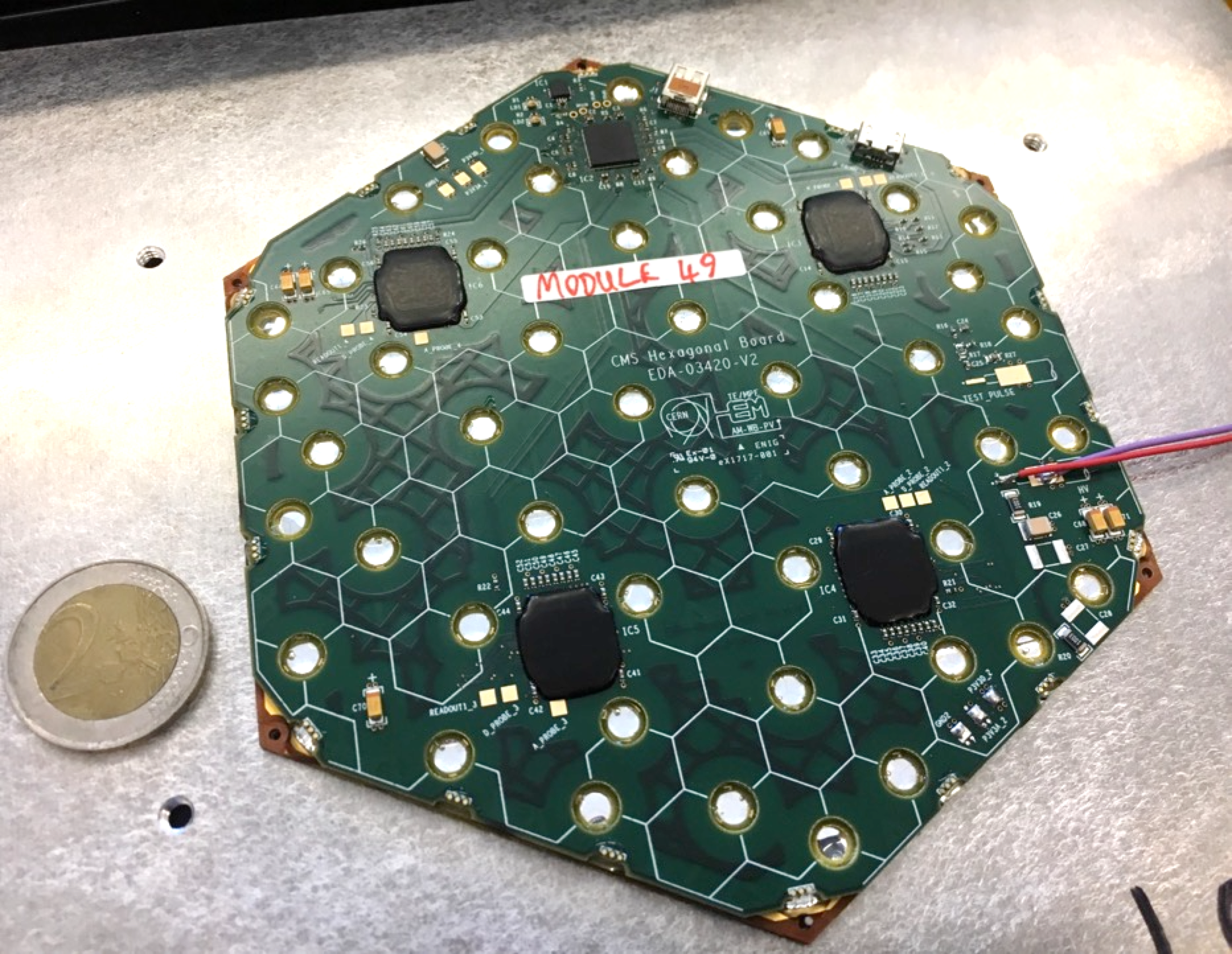 Wire-bonding from PCB to silicon via holes
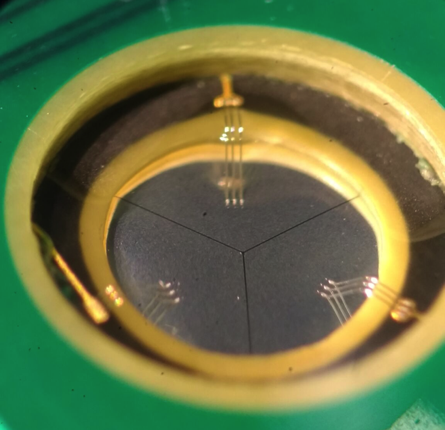 5
5
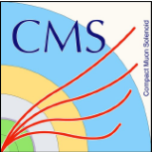 Existing Instruments and Infrastructure
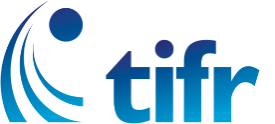 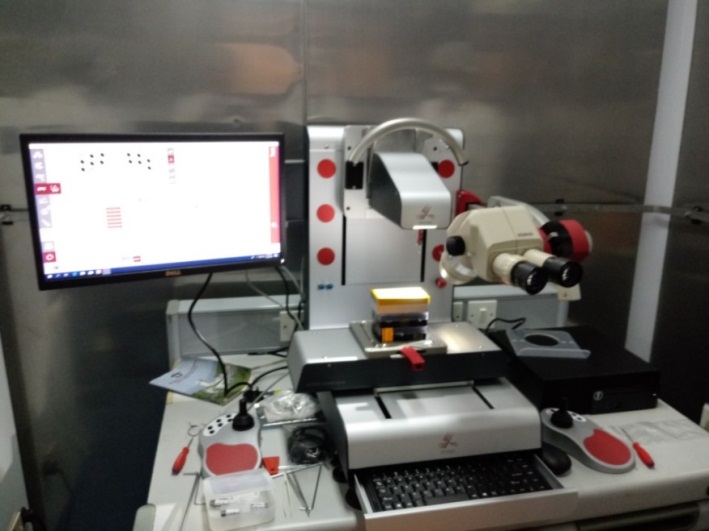 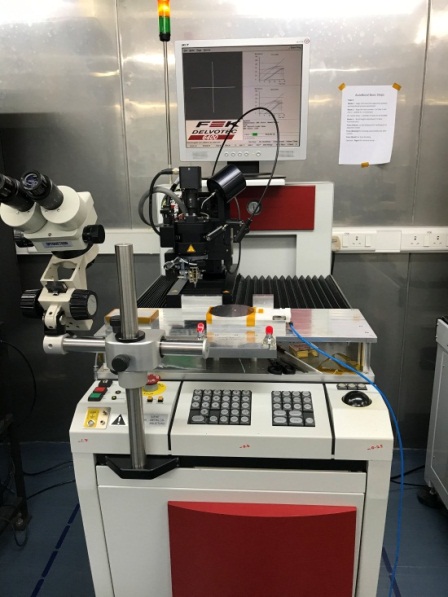 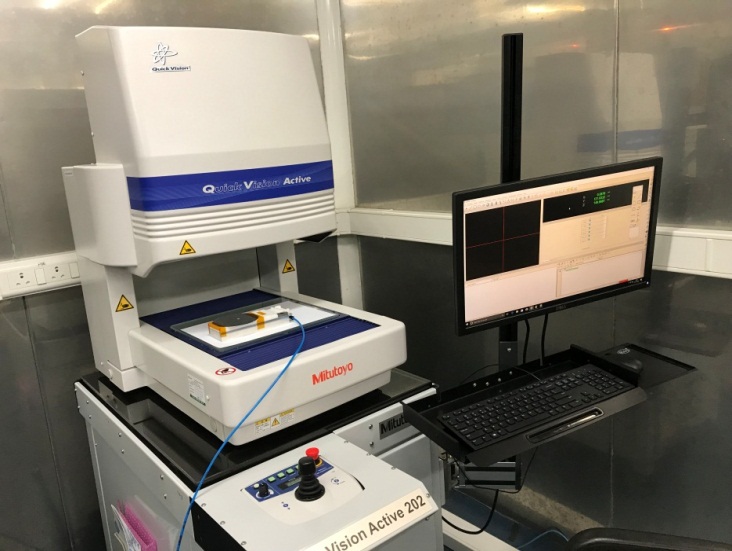 Wire Pull Tester 
XYZTEC condor sigma lite
Coordinate Measuring Machine
      Mitutoyo Vision Active 202
Working area: 250x200x150mm
Wire-bonder 
 Delvotec 6400 (used for Belle II SVD)
  Working area: 150 x 200, 25mm in Z
Suitable for up to 6” wafers
Leica M80 microscope
Motic microscope 
Mushashi SM-300SX-3A mini gantry
Optical table 
Additional 300 Sq ft of clean-room area
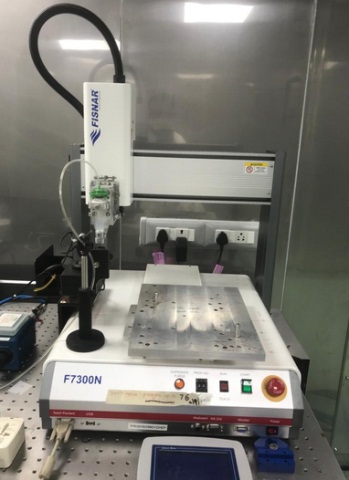 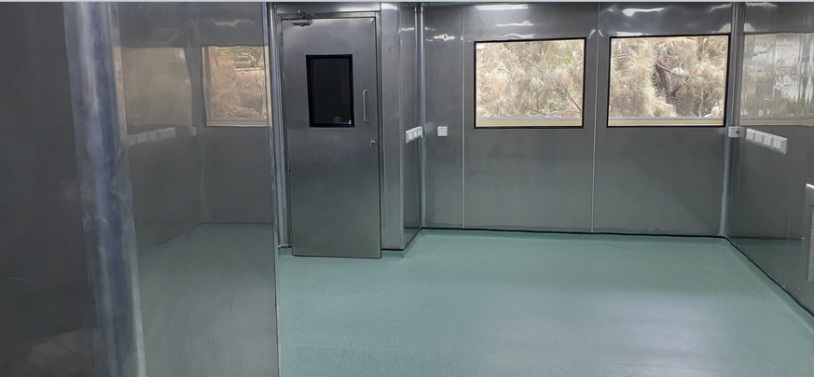 On the way:
Aerotech gantry
Mini Gantry
  Fisnar F7300N
6
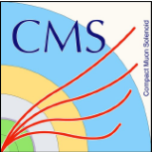 Wire-bonding Studies
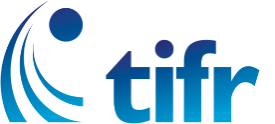 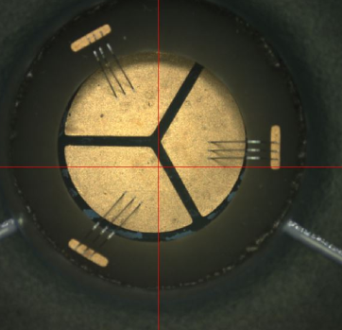 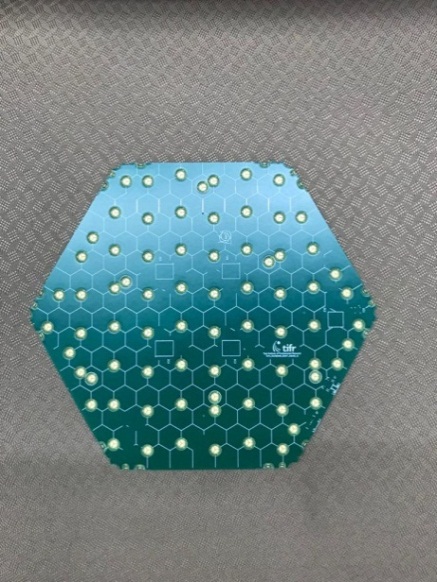 Small hole size : 4 mm
Big hole size     : 6 mm
Step size of 0.6 mm
Bonds at 120° locations
Automatic program has
been developed for this 
application
Part
    A
Part
    B
Dummy 8” HGCAL PCB
One of the stepped holes
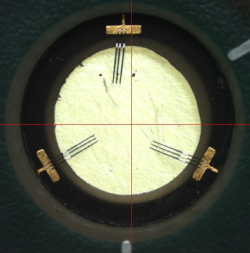 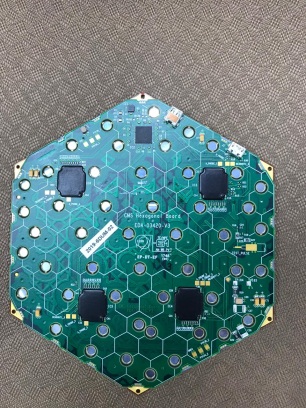 6” HGCAL module
One of the stepped holes
7
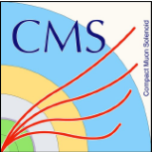 HGCAL Dummy Module Assembly: Components
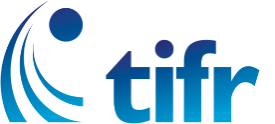 Baseplate
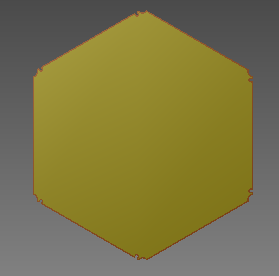 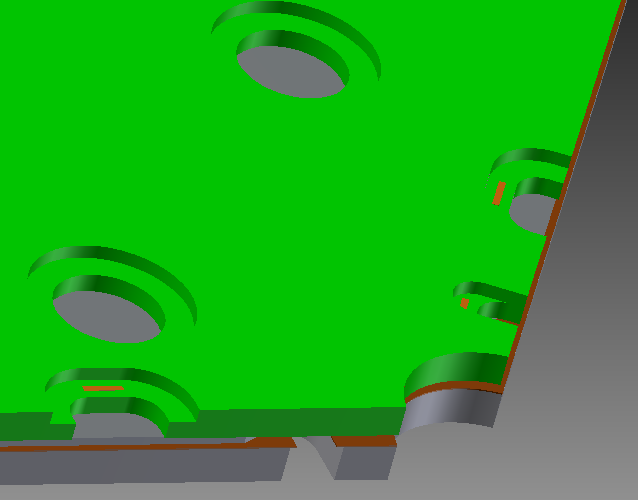 Measured :
Flatness: 0.173 mm
Thickness : 0.87  mm
Design values :
Length : 166.940mm
Thickness : 1.4mm
166.508mm
Sensor
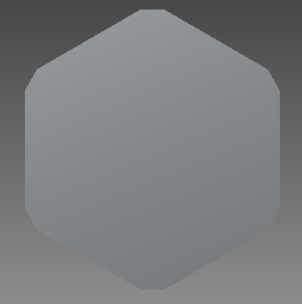 Measured :
Flatness:  0.05 mm
Thickness : 0.330  mm
Design values :
Length : 166.570mm
Thickness : 0.300mm
166.441mm
Edge to Edge distance details

Baseplate and sensor : 0.185 mm

Base plate and PCB     : 0.150 mm

Sensor and PCB           : 0.035 mm
PCB
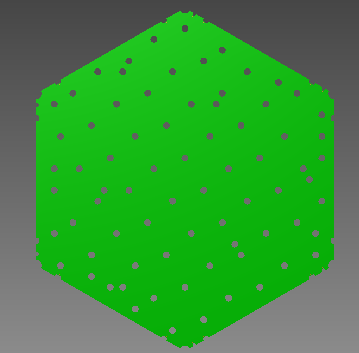 Measured :
Flatness    : 0.078 mm
Thickness : 1.262 mm
Design values :
Length : 166.640mm    Thickness : 1.194mm
166.733mm
8
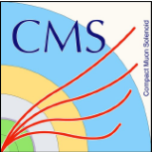 Dummy HGCAL Module Assembly
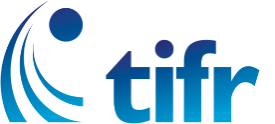 Designed and produced:
1) Multipurpose jig
2) Sensor jig
3) PCB pickup jig
Sensor alignment and placing setup
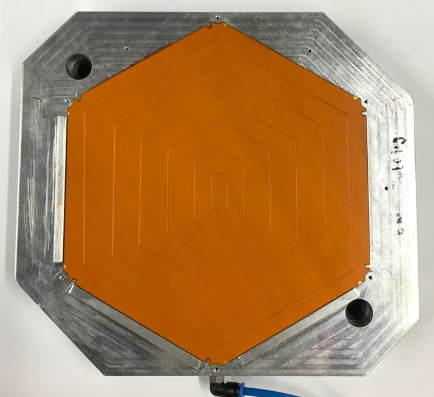 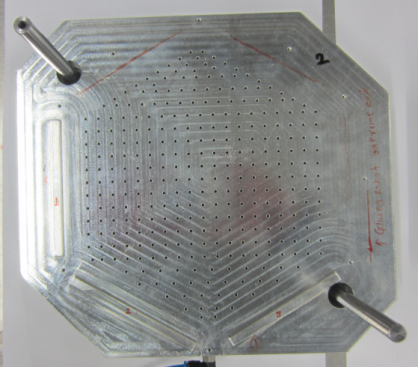 Baseplate aligned on multipurpose jig
Multipurpose jig
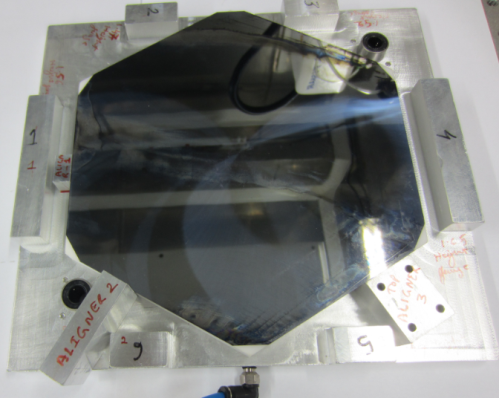 glue pattern on base plate
 Glue: Araldite 2011 slow setting glue
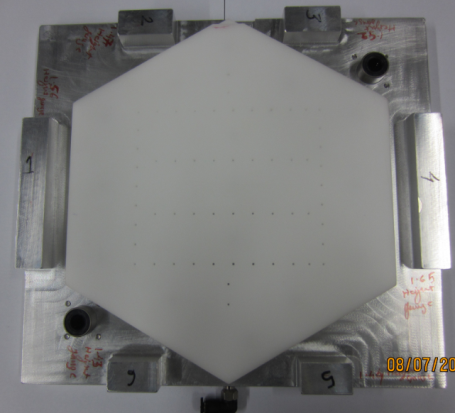 Aligners for sensor
Sensor aligned on jig
Sensor jig
After gluing the sensor:
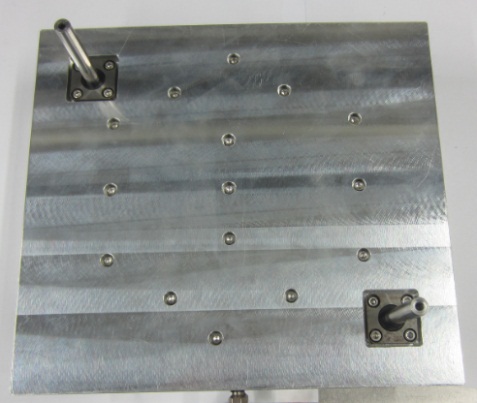 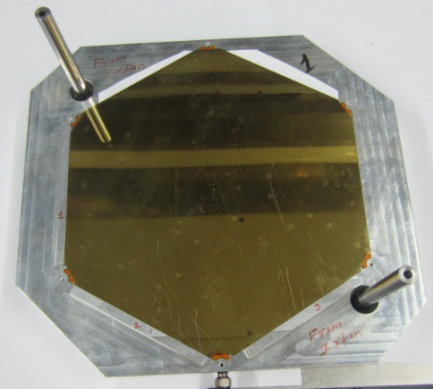 Flatness of baseplate + sensor: 0.265 mm
Thickness of baseplate + sensor: 1.261 mm
Glue thickness: 0.06 mm
Sensor jig placed on 
multipurpose jig
Sensor on baseplate
9
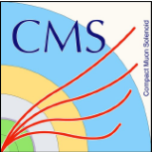 PCB Pickup Setup
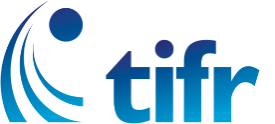 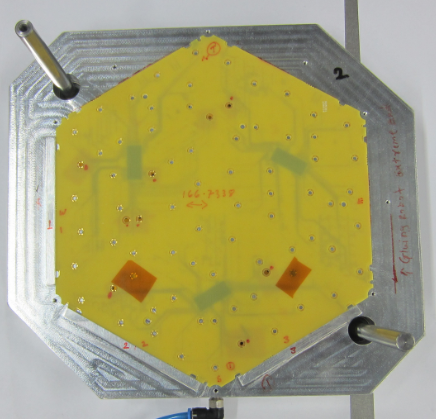 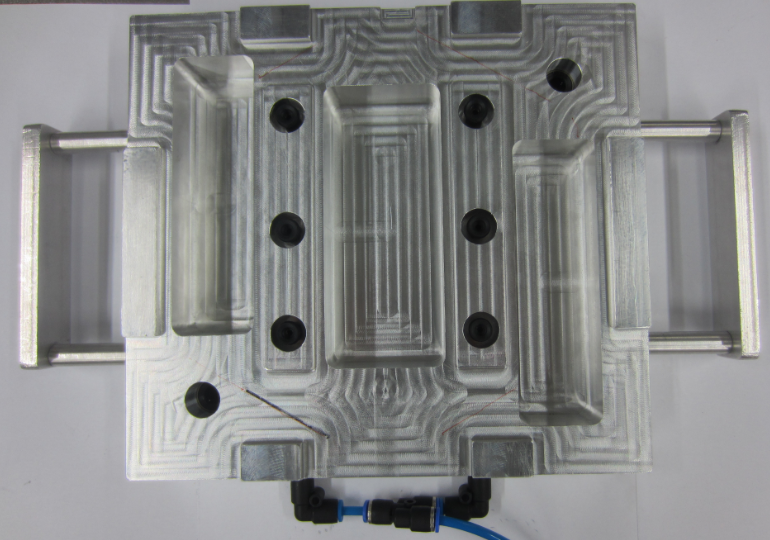 PCB aligned on multipurpose jig
PCB pickup jig
Placed tape to avoid interference with vacuum cups
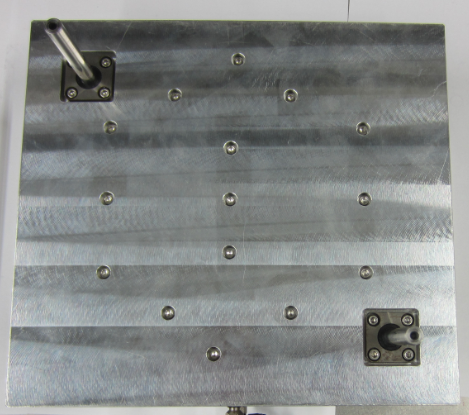 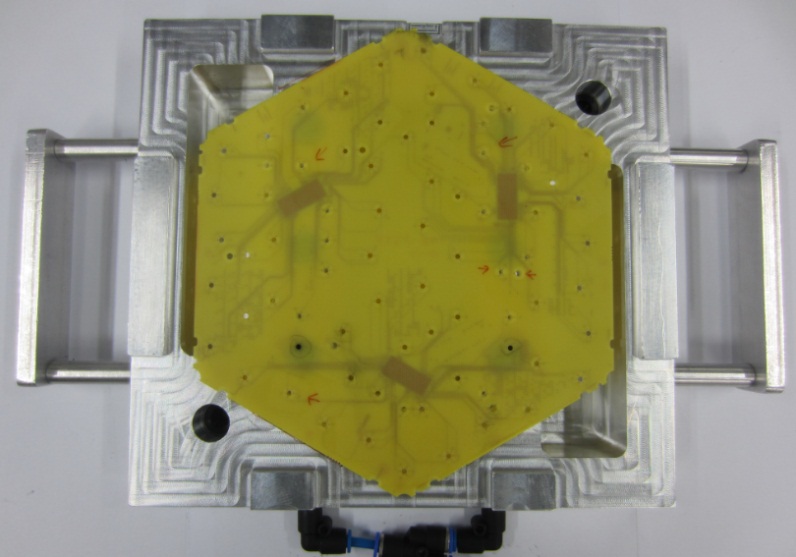 Placed PCB pickup jig on
Multipurpose jig
PCB picked up
10
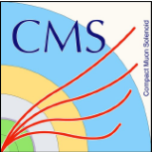 Placing PCB on Sensor
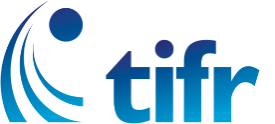 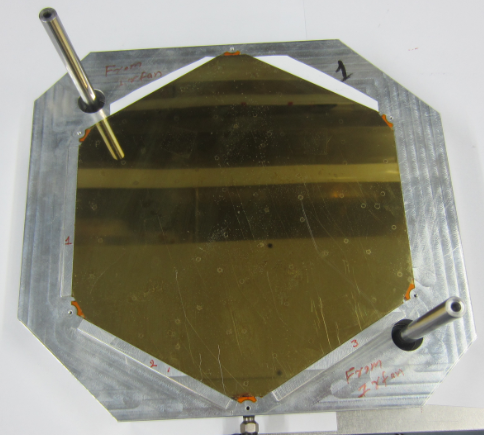 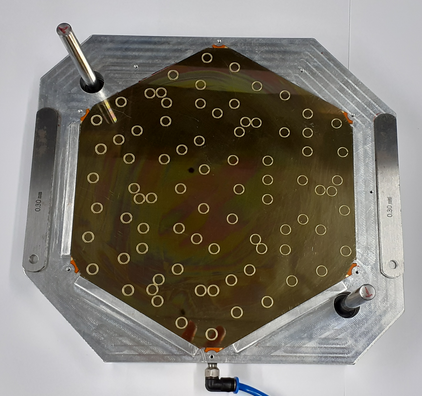 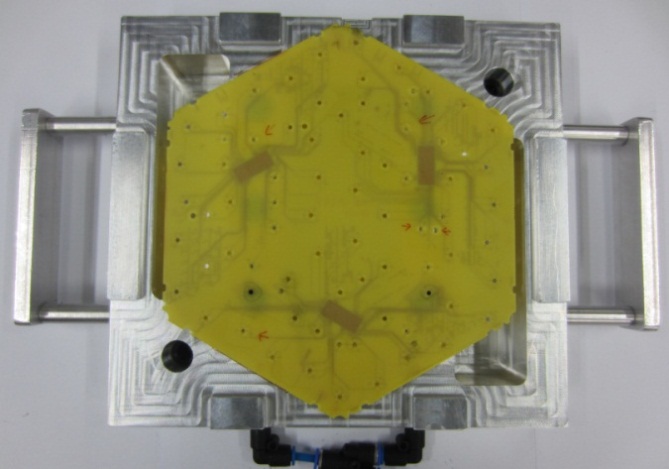 PCB pickup jig
Baseplate and sensor on 
multipurpose jig
Glue – Araldite 2011
More details on gluing in the poster of Sukant
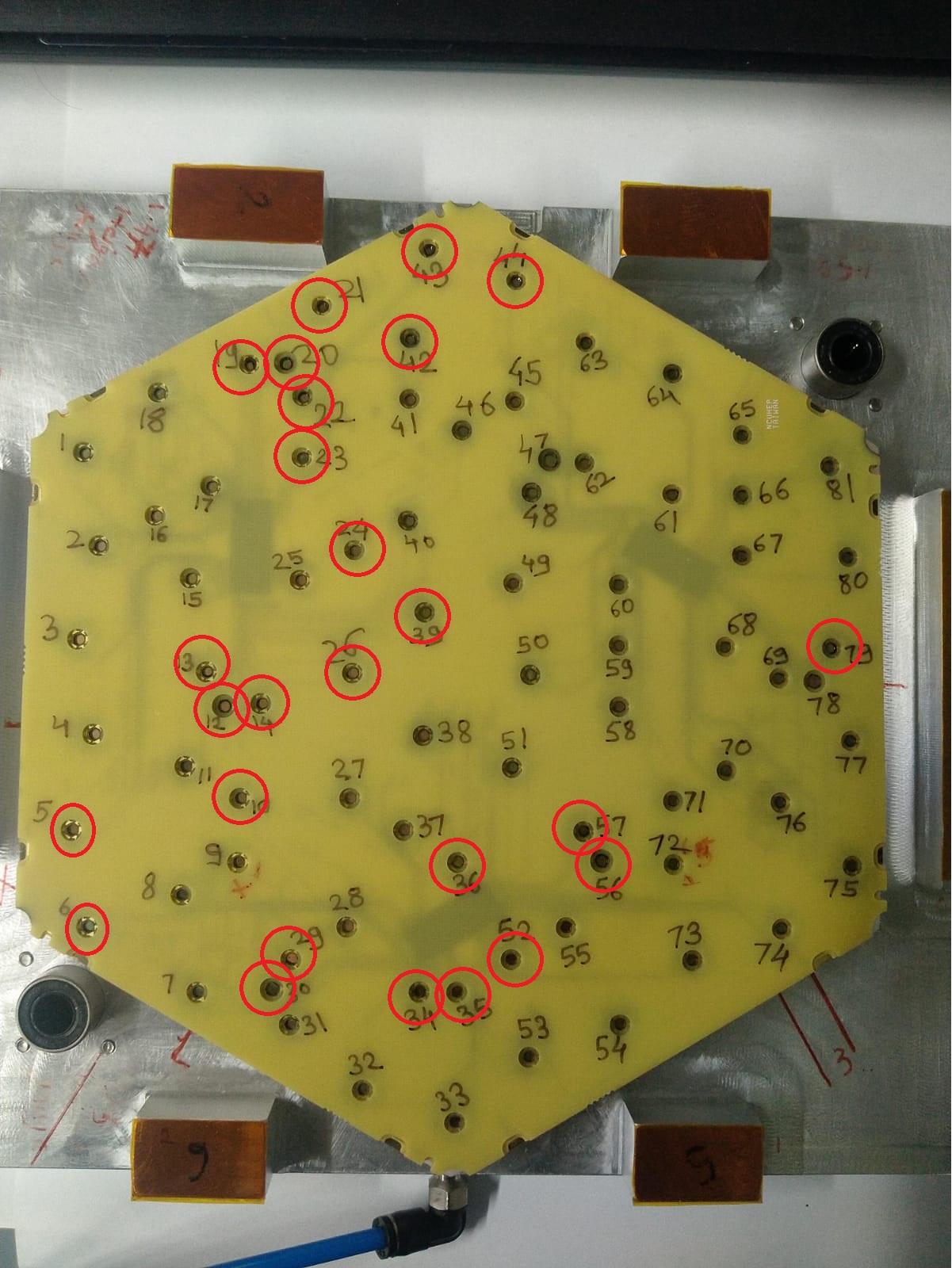 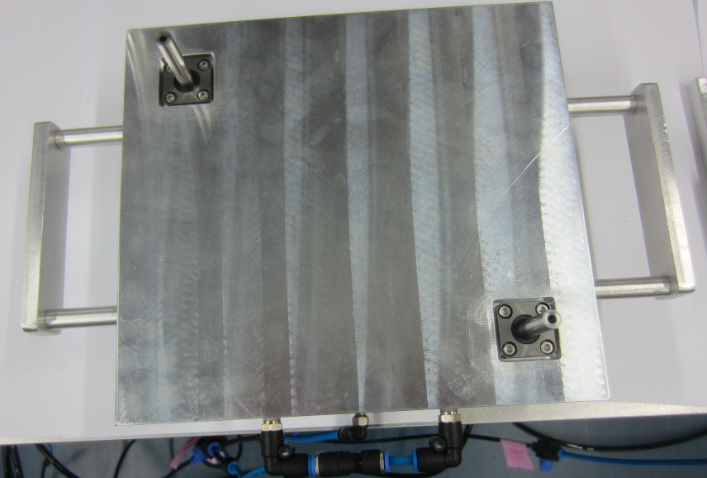 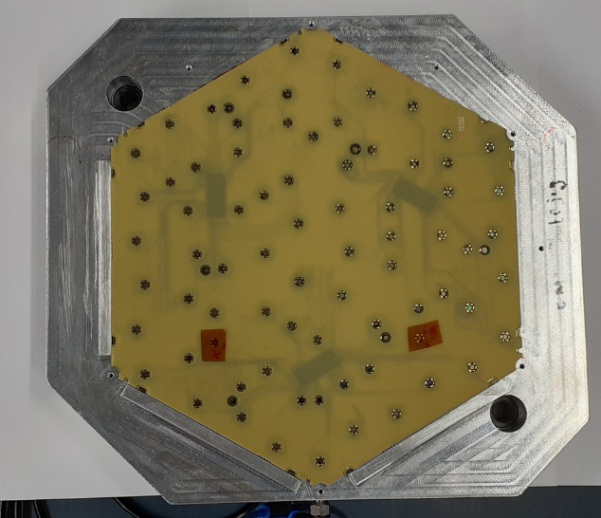 All together
Glue spread observed on
 above red circles
Placed the PCB on multipurpose jig
Glue thickness achieved is around 53 microns between sensor and PCB
11
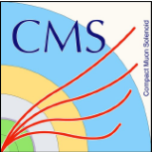 HGCAL Assembled module
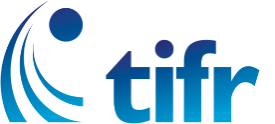 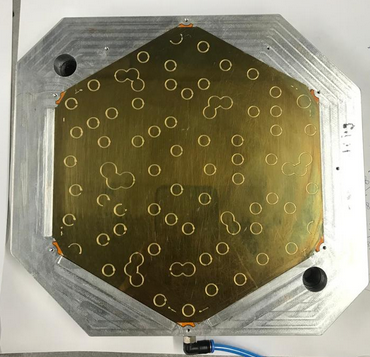 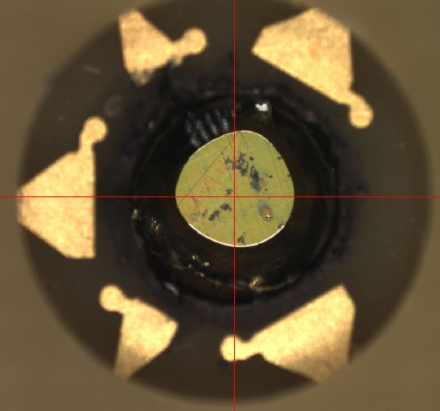 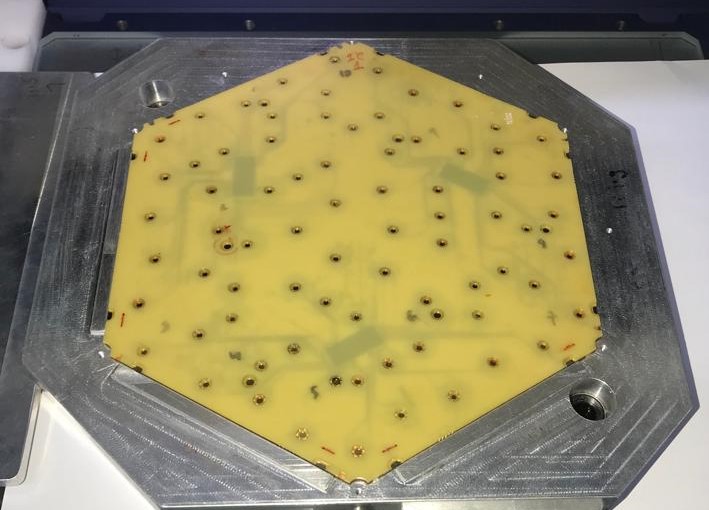 Glue spread  seen on 
the sensor at some holes



Optimized the parameters to avoid the glue spread
Improved version of glue pattern
             (Modules 2 and 3)
Assembled module
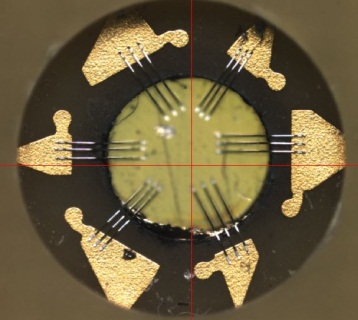 Wire-bonding
Flatness of complete assembly     = 0.076 mm  

 Thickness of complete assembly = 2.529 mm

 Need to perform wire-bonding

 Followed by encapsulation
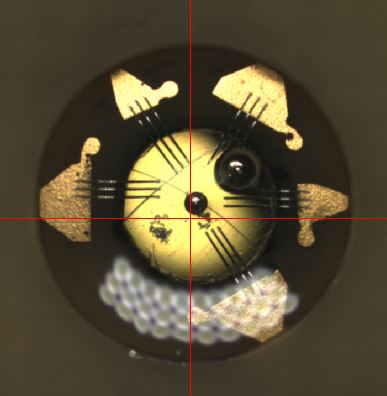 Encapsulation
12
Summary
13
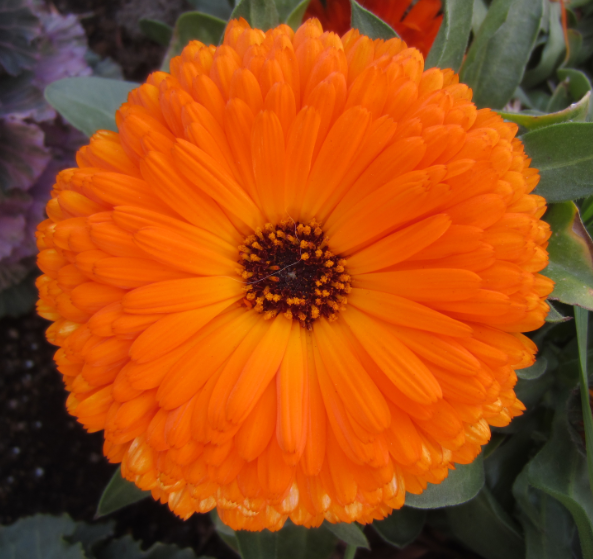 Thank you
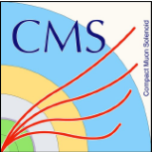 Main Gantry and HGCAL modules in Cassette
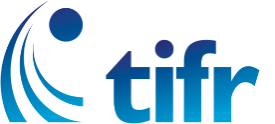 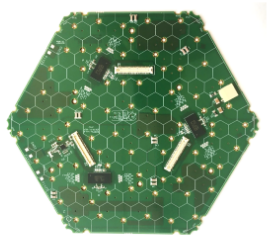 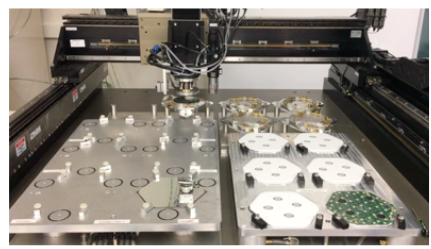 Procuring this Main Gantry
for mass production
HGCAL module
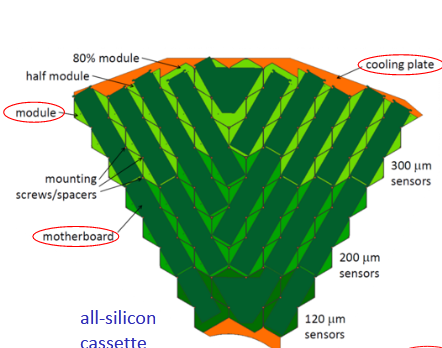 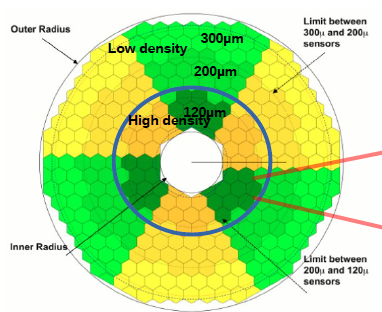 Values for both endcaps
        Silicon
   600 m2 of silicon
   6M channels
HGCAL module in Cassette
15